Microsoft Approval Workflows
Bringing many Microsoft services together, using one automation platform
Joshua Z. Jones
Microsoft Applications & Services
Outlook
Teams
SharePoint
OneDrive
Forms
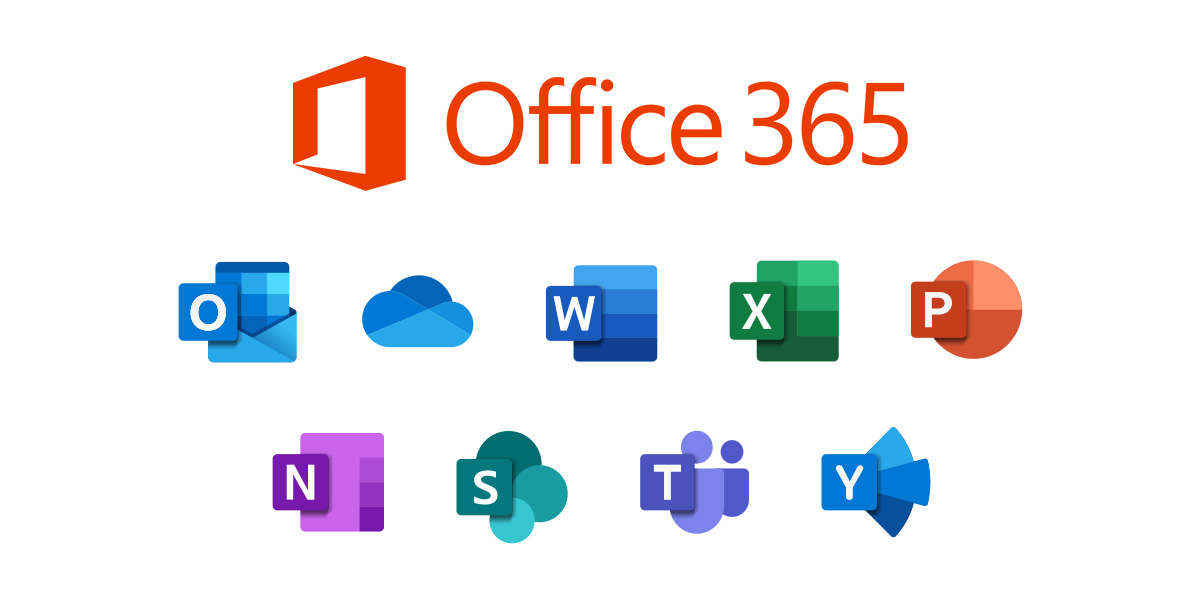 Simple Native Integrations
Outlook
Teams
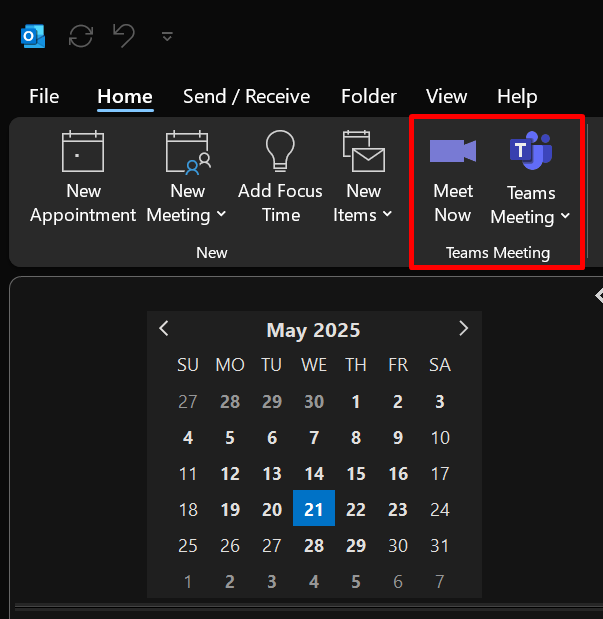 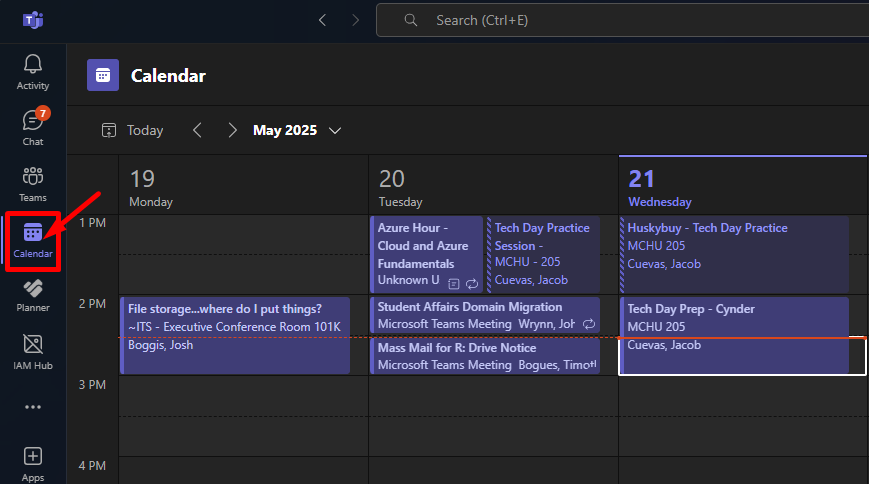 In-App Automation Rules
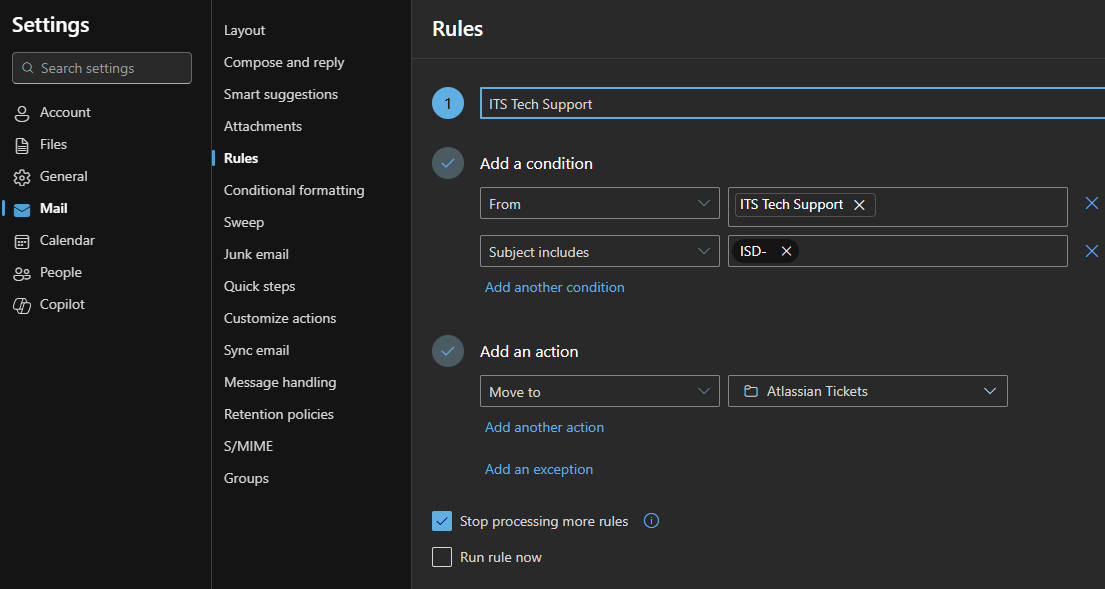 Power Automate
Low / no code solution
Integrated into nearly all Microsoft services
Automates monotonous processes
Available to everyone
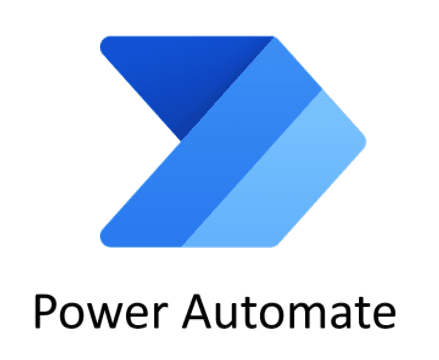 Flows (Automated Processes)
Flows are started by triggers
Manually pressing a button
Receiving an email
Creating / modifying a file in SharePoint
Submitting a Microsoft Form
Action Cards Follow Triggers
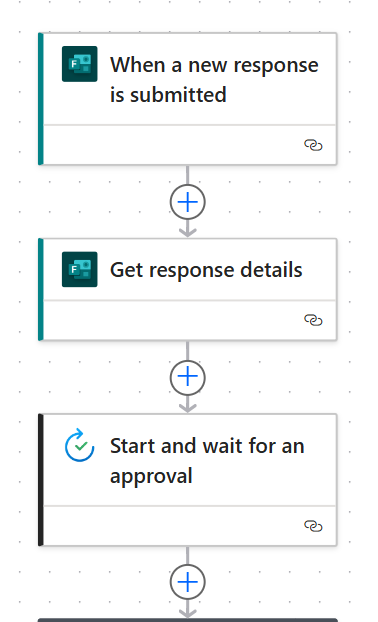 <- Trigger (start the Flow)
Form is submitted ->
<- First action card
Obtain answers to the questions ->
<- Next action card
Send an approval notification ->
Approval Process Demo
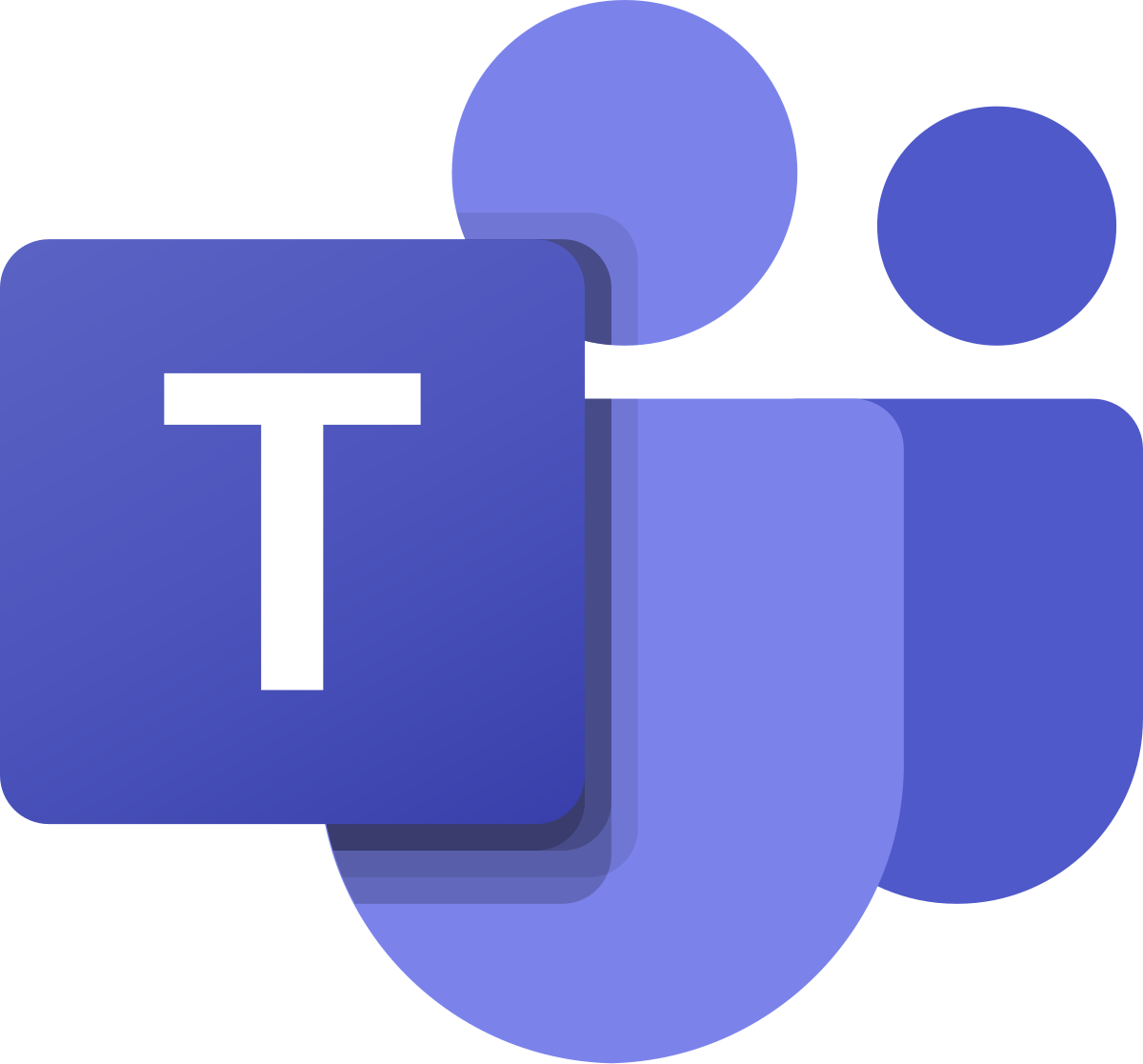 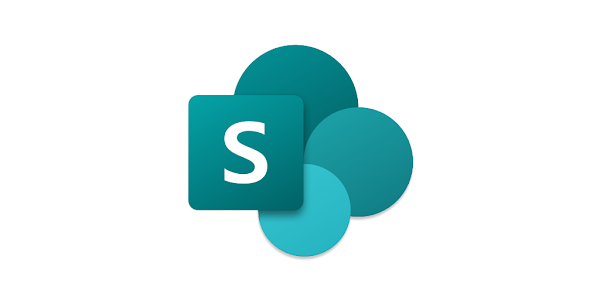 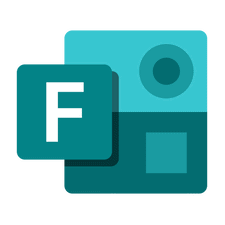 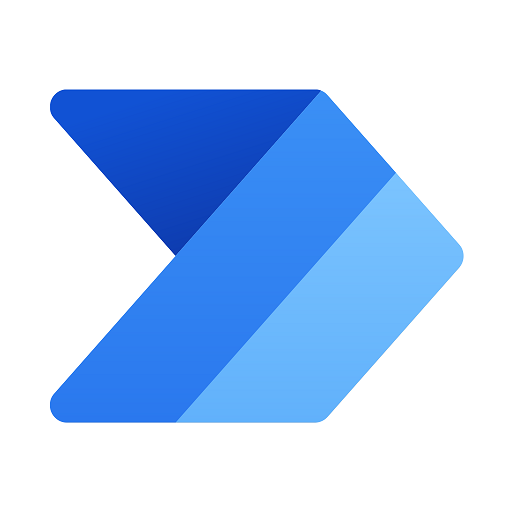 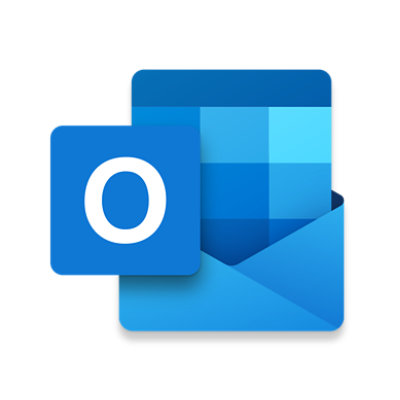 Three Key Points
Triggers
What starts your Flow
Actions
What happens after your trigger
Dynamic Content
Reference content / data in each card, from any card
Questions?
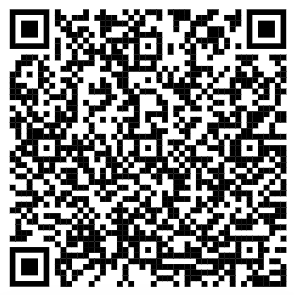 MS Learn video on Power Automate